KULIAH 14
Bioreactor dan Fermenter
Bioreactor
1. Suatu mesin yang didalamnya digunakan untuk terjadinya suatu reaksi atau proses biologi khususnya dalam skala industri
Bioreactor
2. Suatu proses kimia yang terjadi yang melibatkan organisme atau senyawa aktif biokimia turunan dari suatu organisme
Bioreactor
Bioreactor
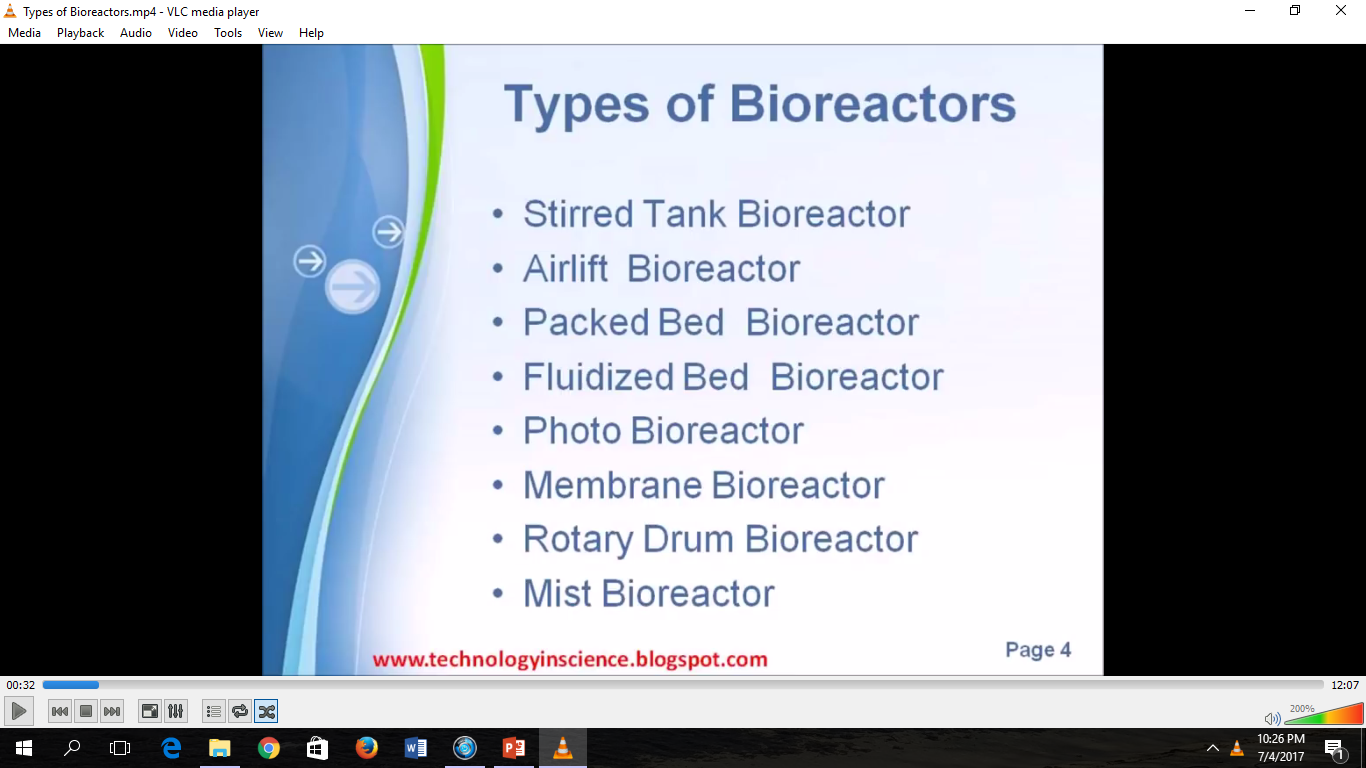 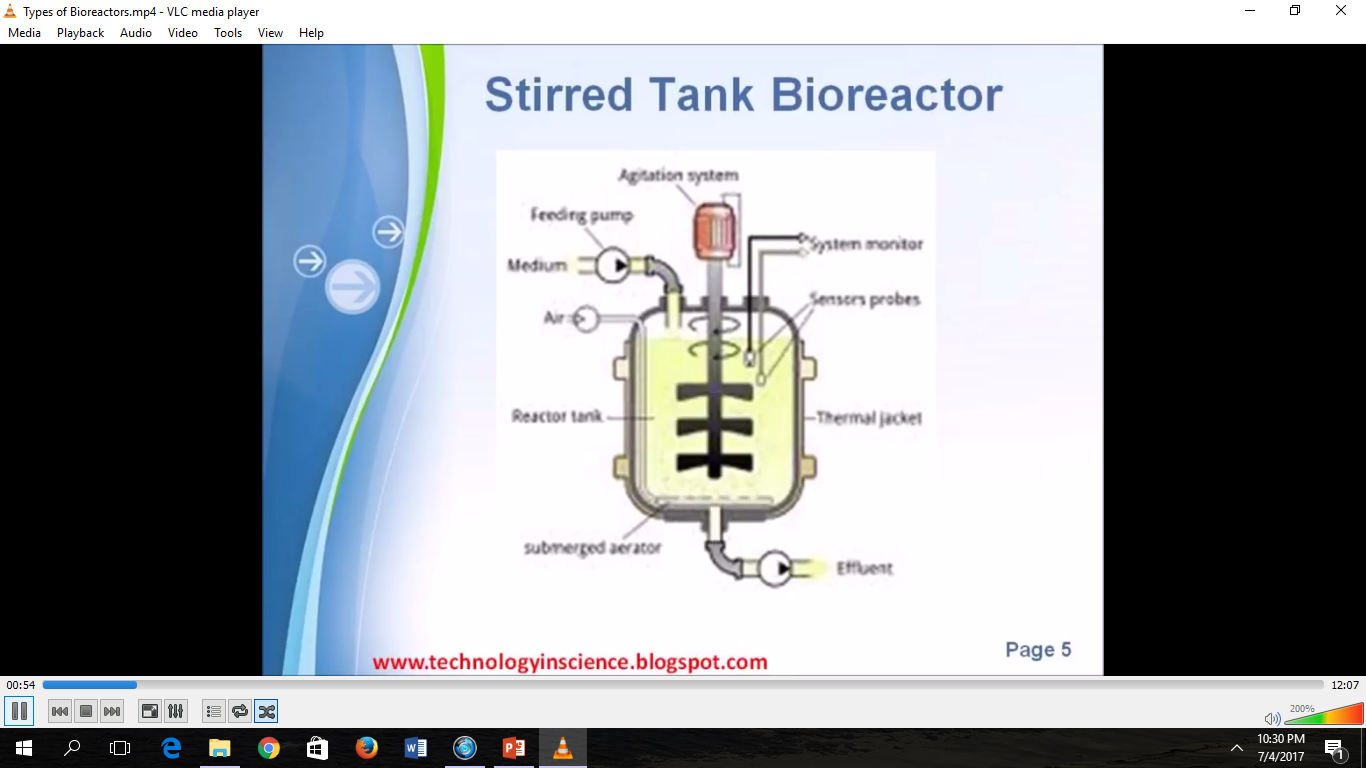 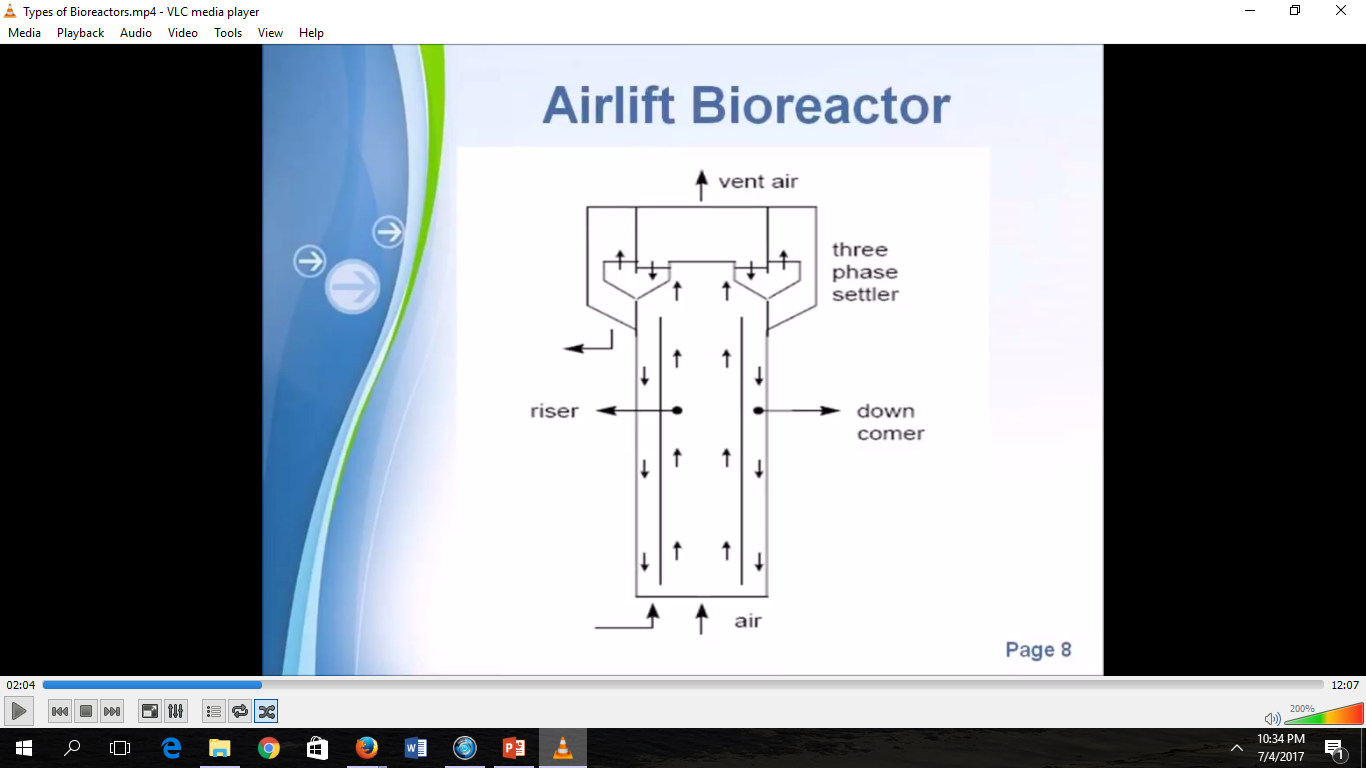 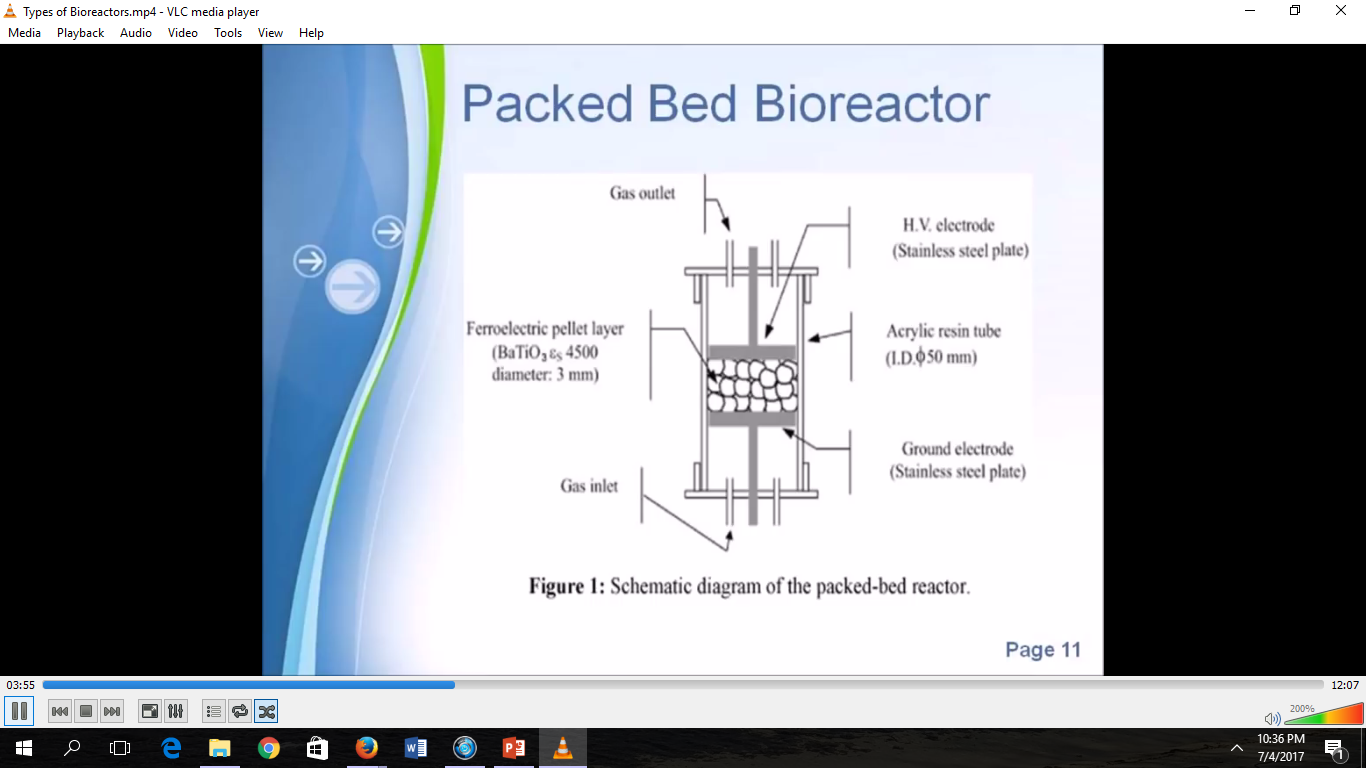 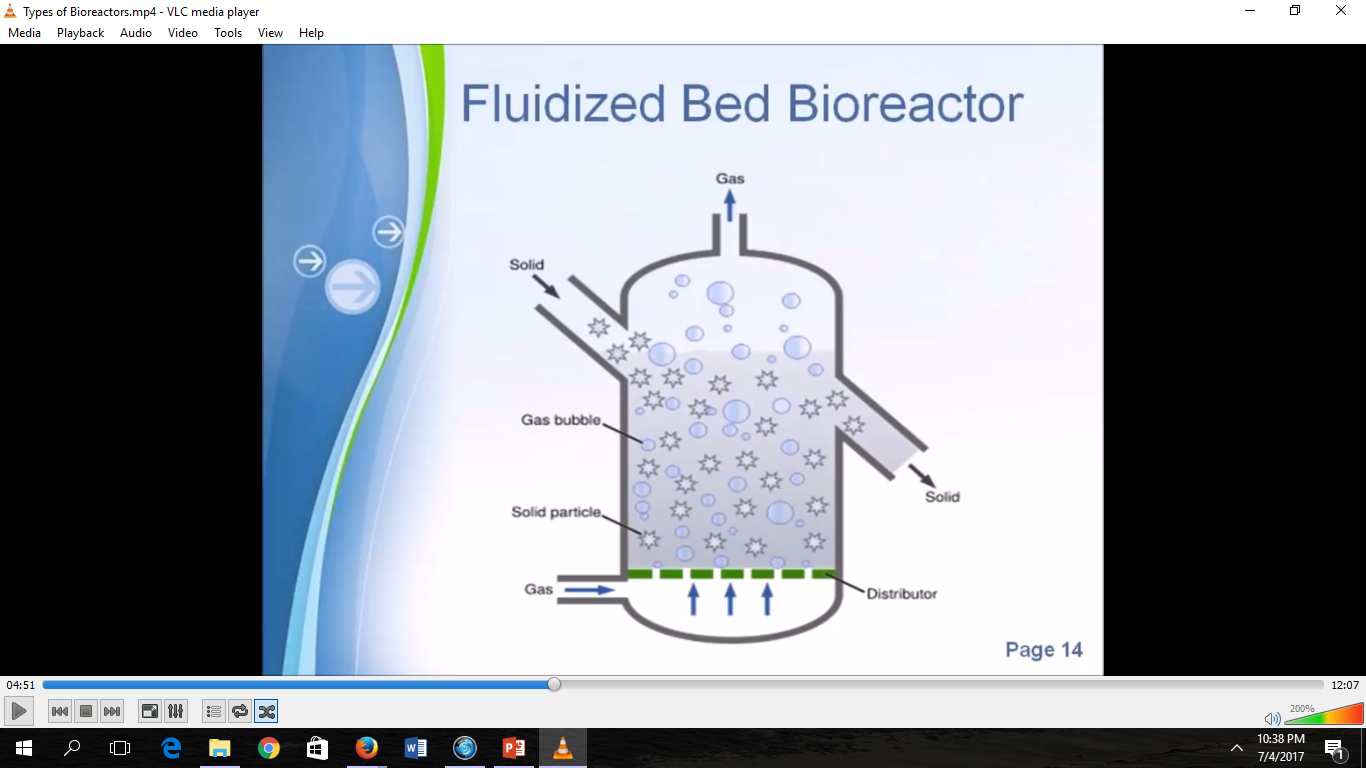 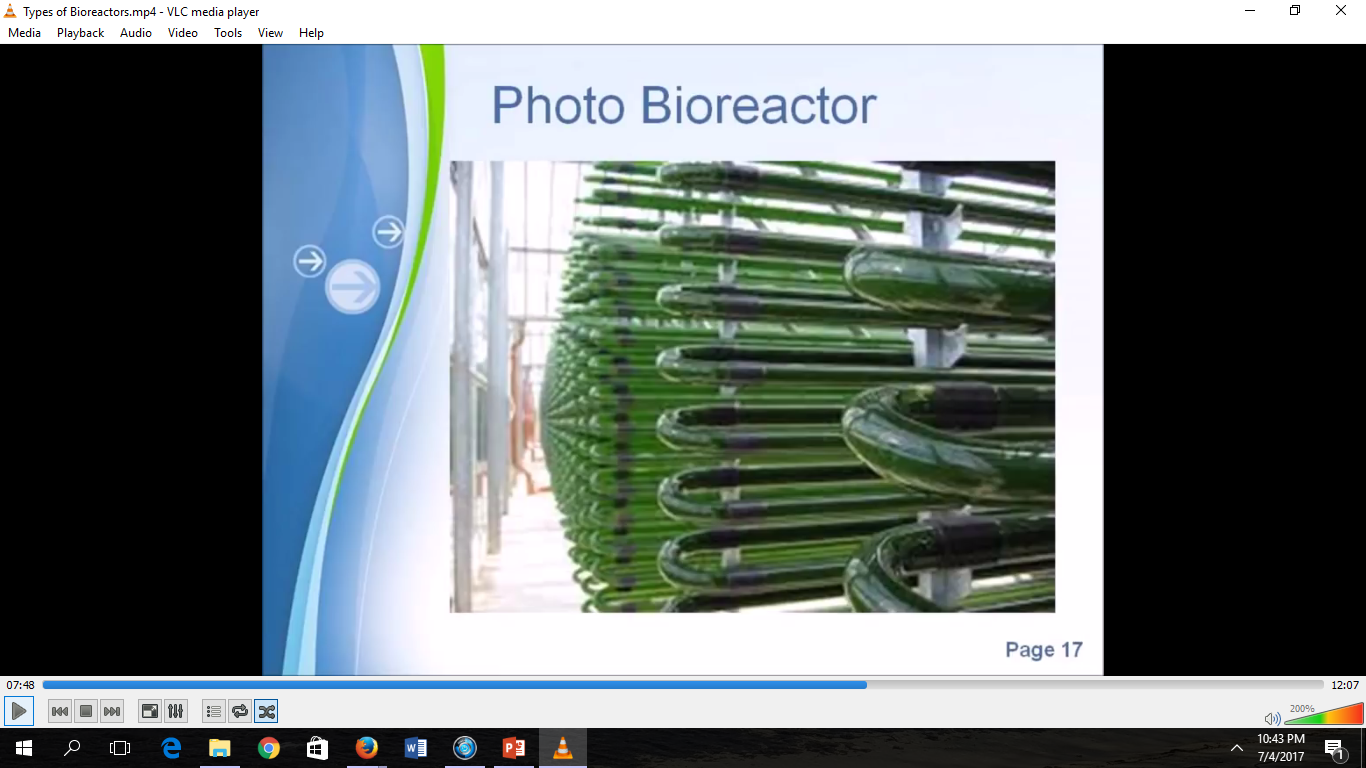 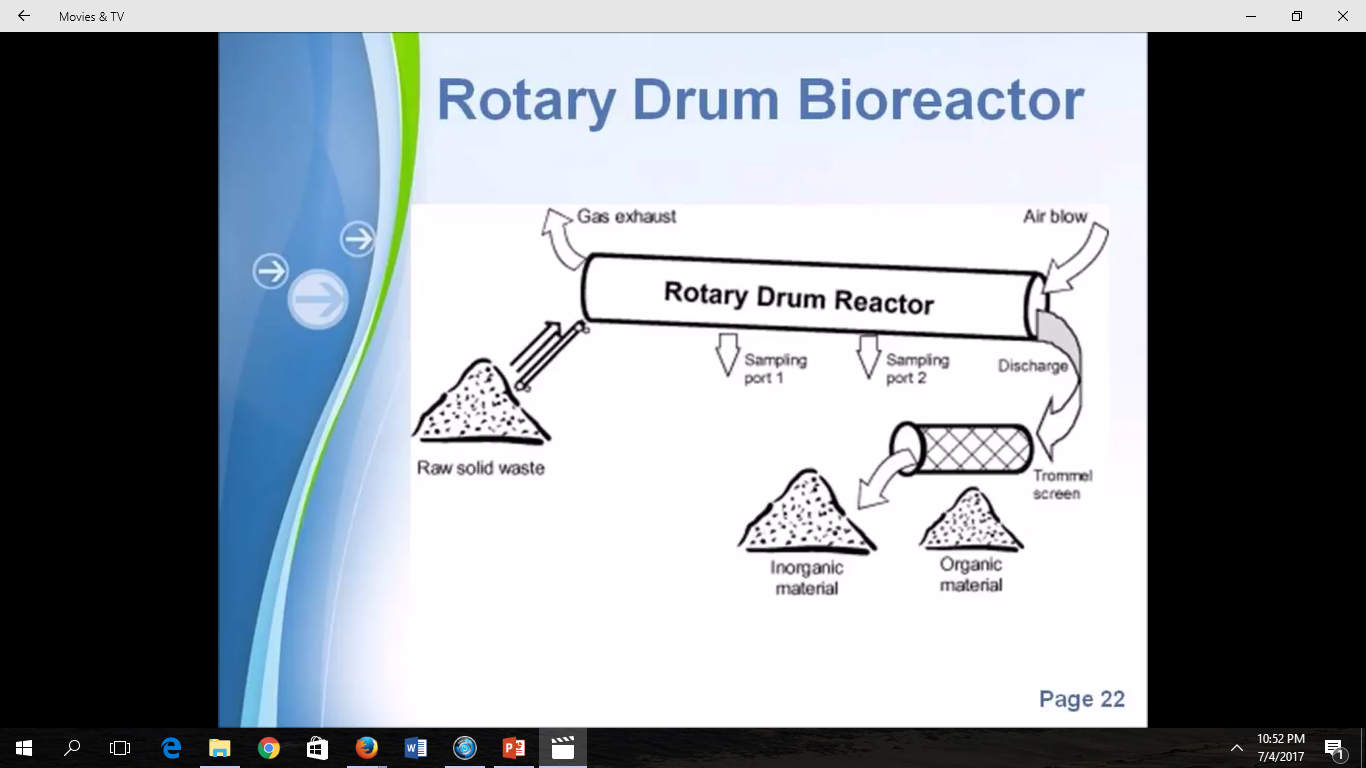 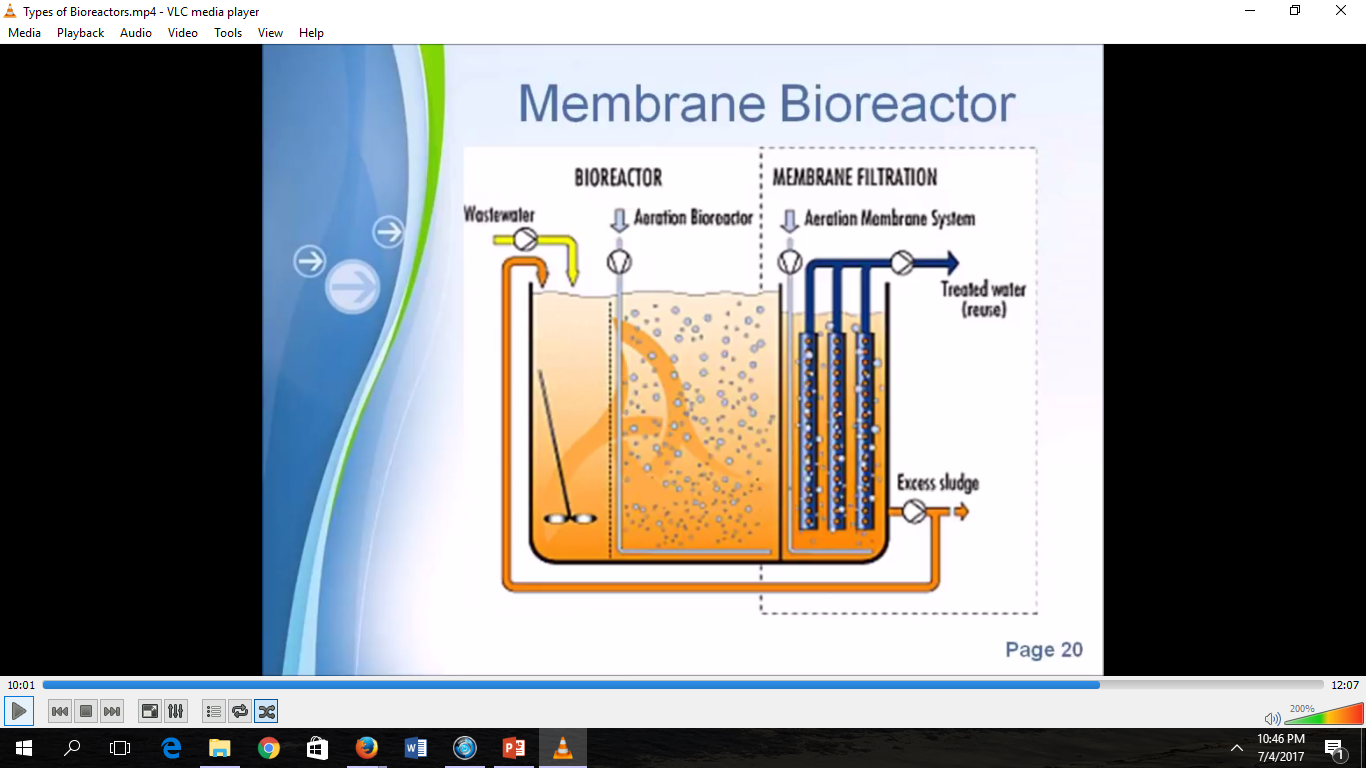 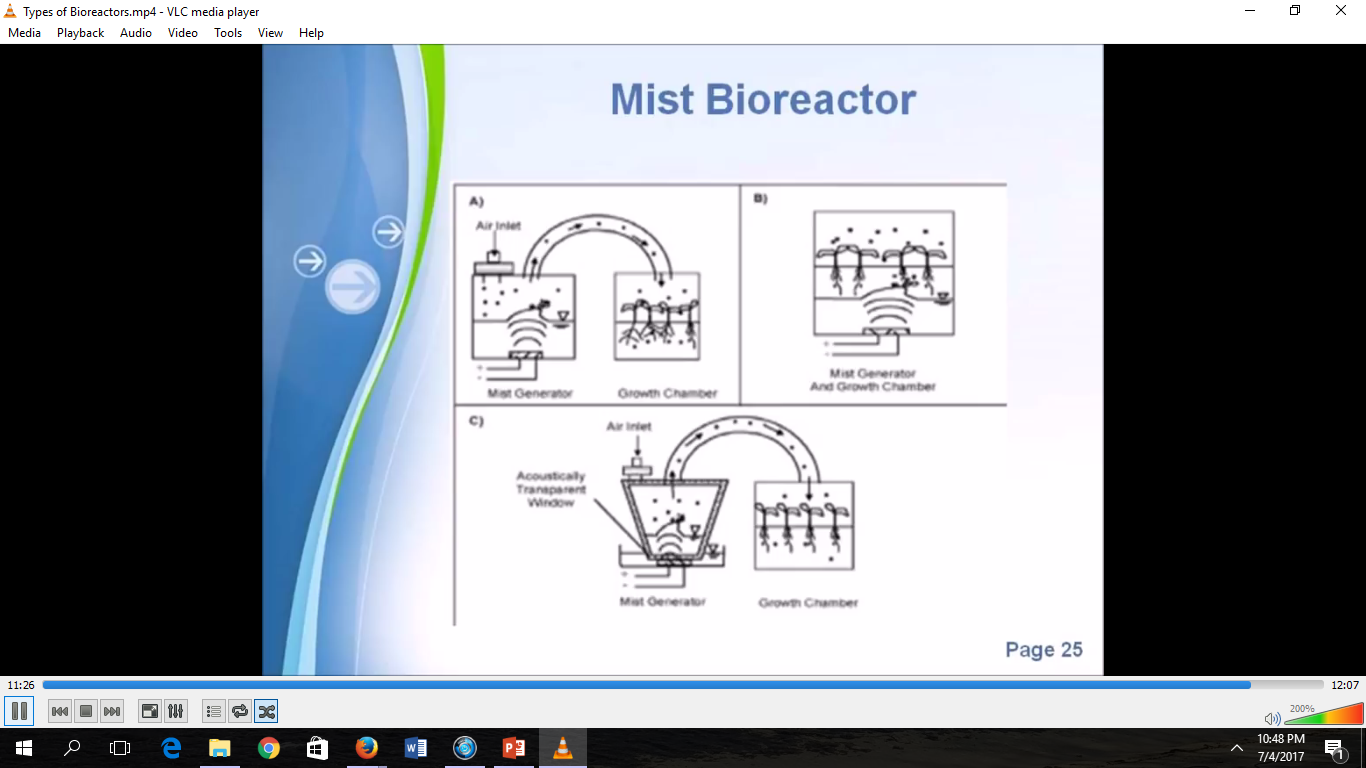 Bioreactor
Aerobic : melibatkan organisme yang bertahan hidup dan tumbuh dalam lingkungan yang mengandung oksigen


Anaerobic : Yang melibatkan organisme yang bertahan hidup dan tumbuh tanpa memerlukan lingkungan yang mengandung oksigen
Bioreactor
Umumnya berbentuk silinder ukuran beberapa liter sampai beberapa meter kubik, pada umumnya dari stainless steel.

Beberapa diantaranya untuk menumbuhkan sel atau jaringan untuk tissue engineering atau biochemical engineering
Bioreactor vs Fermentor
Bioreactor : Suatu mesin yang menyediakan fasilitas untuk terjadinya proses kimia yang melibatkan organisme atau senyawa aktif biokimia turunan dari suatu mikroorganisme dengan kapasitas bbrp liter.

Fermentor : Suatu mesin / alat yang dapat digunakan dalam proses fermentasi, suatu proses yang mengubah gula menjadi asam+gas+alkohol.

Proses fermentasi alami terjadi pada yeast dan bakteri serta sel otot yang kekurangan oksigen
Bioreactor vs Fermenter
Bioreactor : Eukaryotic
Fermenter : Prokaryotic
Cell culture
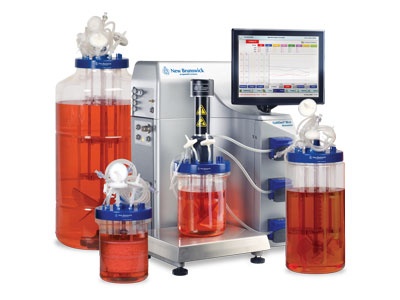 Cell Culture
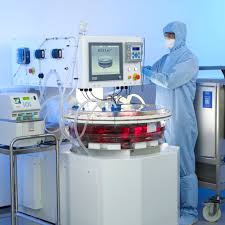 Cell Culture
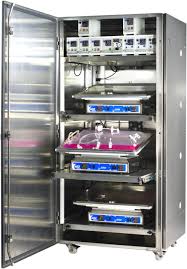 Cell Culture
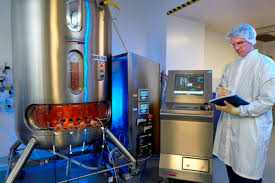 Bioreactor Mab
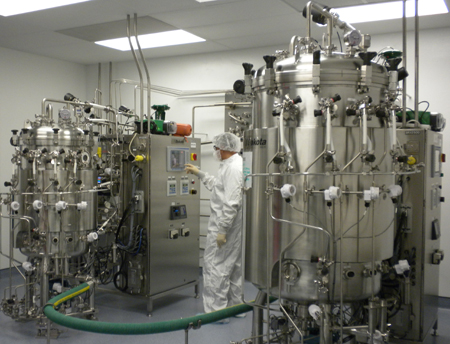